A New Model of Care
RDML Matt Case
February 14, 2024
[Speaker Notes: Welcome to the new DHA PowerPoint template. Each slide contains helpful information for making the entire presentation user-friendly and accessible to people of all abilities. **Disclaimer** Additional remediation is required after you add content to this template to ensure 508 compliance.

Please note: if your presentation is being presented online, the PowerPoint file must be converted and remediated as a PDF.]
Digital Front Door: Enabling the End State
3
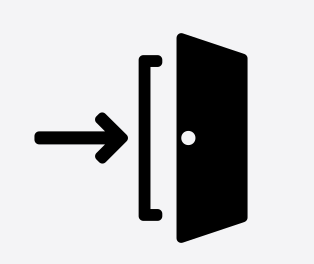 Enabling Technologies
How can I help you?
Access
Wellness
Chatbots
Patient Journey & Clinical Workflows
Where do you get care?
Automated Resources
9.5M Beneficiaries
Artificial Intelligence
1
3
5
Private Sector Network
Direct Care System
2
4
Imperatives
Machine Learning
Easily accessible integrated Care
What do you need?
Frictionless for Beneficiaries (e.g., SSO)
Third-party Apps
Information
To Be Seen
Amwell / Converge
When do you want it?
Seamless Integration into the EHR
Self Care
API/FHIR
Reminders
4-24 hrs
24-48 hrs
>48 hrs
<4 hrs
Navigation
Test Results
Complete Interoperability (e.g peripherals)
Med Record
Medications
Virtual
In-Person
Asynchronous
24x7 
Primary Care
Foundation to Grow Future Initiatives
Venture Sites
MHS Information Portal (MIP)
[Speaker Notes: When this slide comes up my line would be “Dreams are nice, but this slide is how we make it a reality”.]
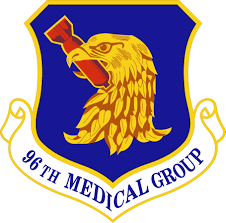 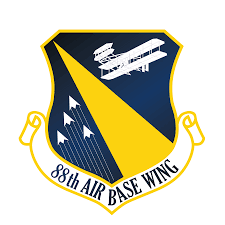 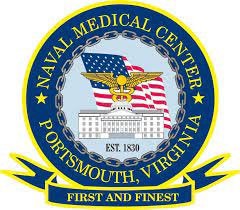 Naval Medical Center Portsmouth, VA
96th Medical Group, Eglin AFB, FL
88th Medical Group, Wright-Patterson AFB, OH
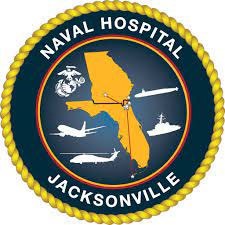 Naval Hospital Jacksonville, FL
Five Venture Sites
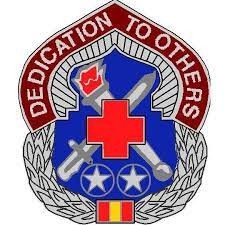 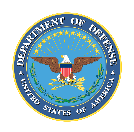 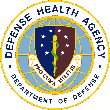 Improving Hea
lth and Building Readiness. Anytime, Anywhere — Always
Martin Army Community Hospital, Ft Moore, GA
Digital Front Door: Enabling the End State
5
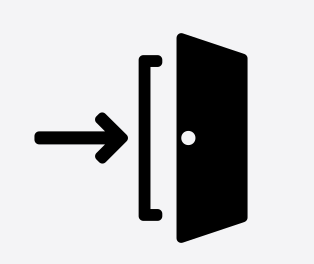 Enabling Technologies
Gaps
How can I help you?
Access
Wellness
Chatbots
Chatbots
Patient Journey & Clinical Workflows
Where do you get care?
Automated Resources
SilverCloud
9.5M Beneficiaries
Artificial Intelligence
1
3
5
Private Sector Network
Direct Care System
2
4
Imperatives
Machine Learning
Easily accessible integrated Care
FEB 2024 Round Table Discussion
What do you need?
Frictionless for Beneficiaries (e.g., SSO)
Third-party Apps
Third-party Apps
Information
Current Efforts
To Be Seen
Amwell / Converge
Amwell / Converge
When do you want it?
Seamless Integration into the EHR
Self Care
API/FHIR
API/FHIR
Reminders
4-24 hrs
24-48 hrs
>48 hrs
<4 hrs
Navigation
Test Results
Complete Interoperability (e.g peripherals)
Med Record
Medications
Virtual
In-Person
Asynchronous
24x7 
Primary Care
Foundation to Grow Future Initiatives
Venture Sites
MHS Information Portal (MIP)
5